DISCOVERING
PETERLOO
WHEN?
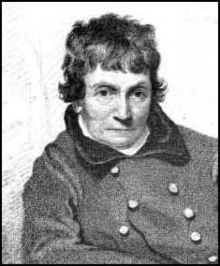 MAJOR JOHN CARTWRIGHT
FOUNDER OF THE FIRST HAMPDEN CLUB
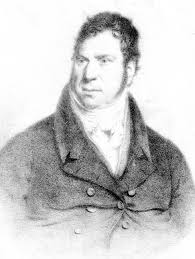 JOSEPH NADIN
DEPUTY CHIEF CONSTABLE 
OF MANCHESTER
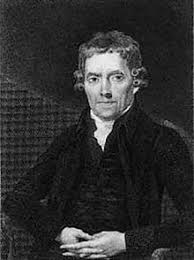 JOSEPH JOHNSON
BRUSHMAKER
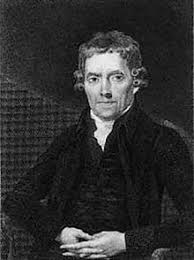 JOSEPH JOHNSON
BRUSHMAKER
FOUNDER MEMBER OF PATRIOTIC UNION SOCIETY
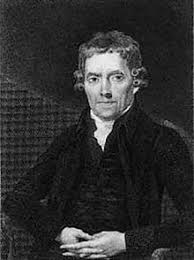 JOSEPH JOHNSON
BRUSHMAKER
FOUNDER MEMBER OF PATRIOTIC UNION SOCIETY
CO-FOUNDER OF MANCHESTER OBSERVER NEWSPAPER
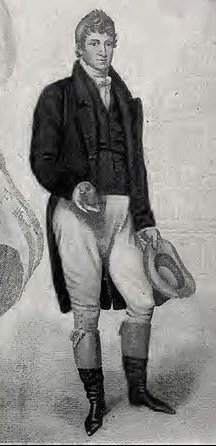 HENRY HUNT
THE GREATEST ORATOR OF HIS TIME
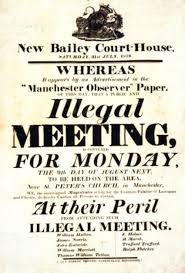 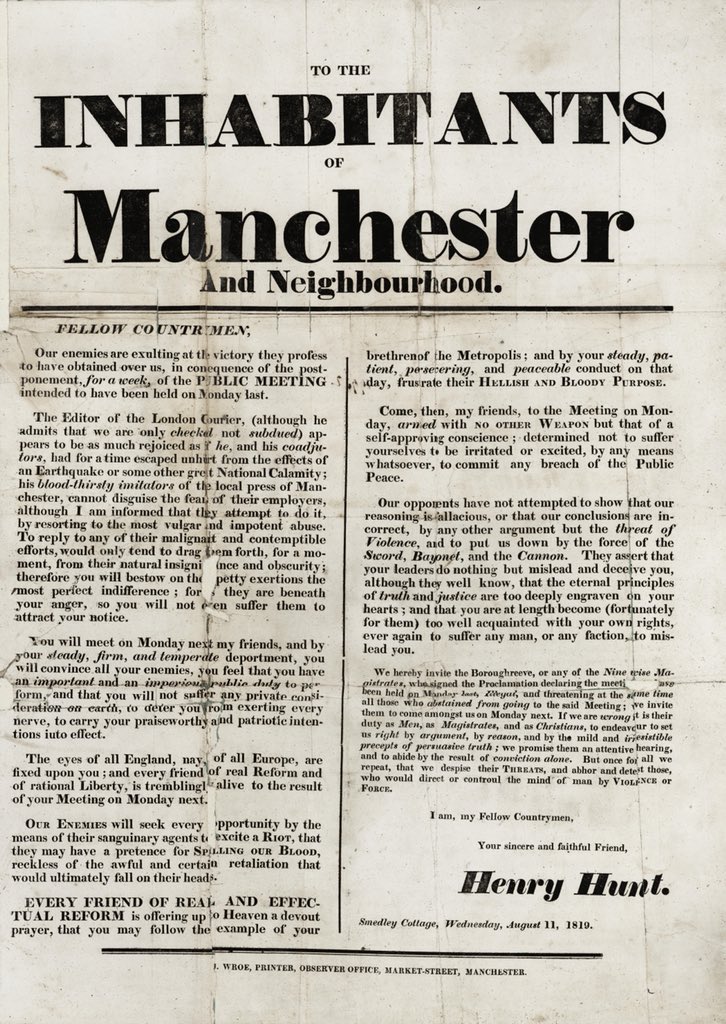 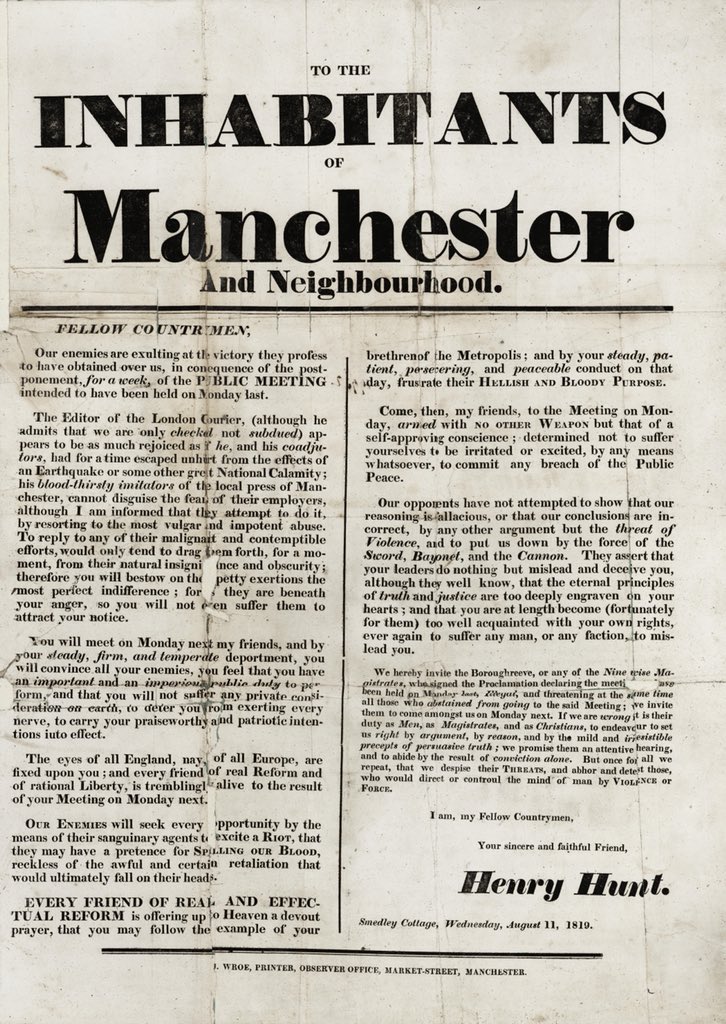 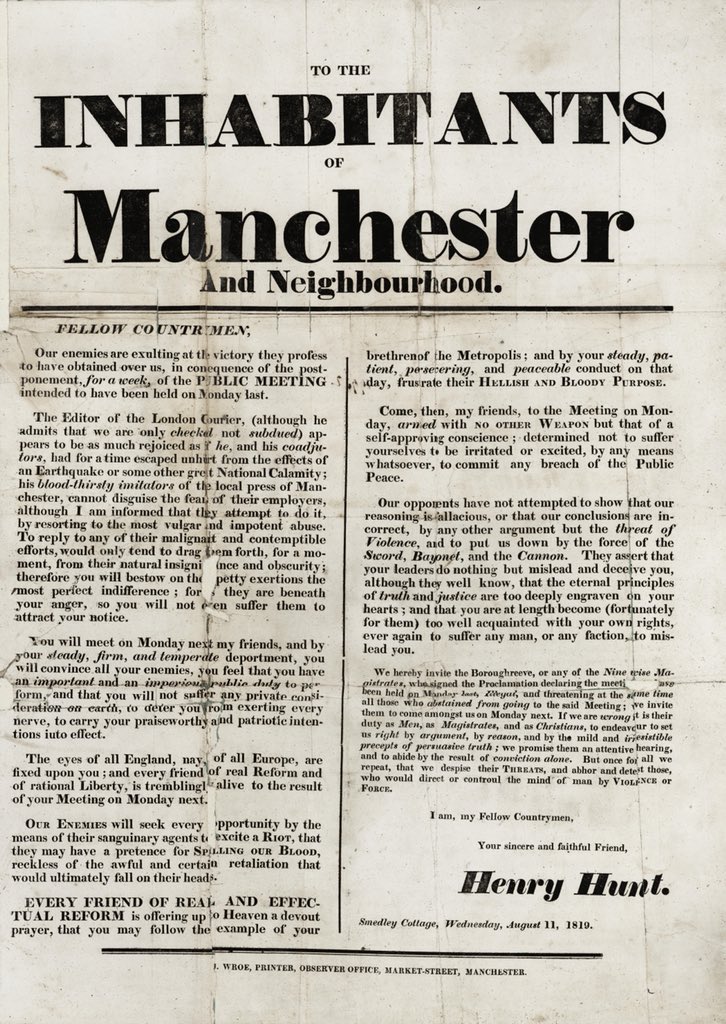 WHAT?
The stated purpose of the meeting meeting was 

	
	 ‘to take into consideration, the 	 most speedy and effectual mode 	 of obtaining Radical Reform in 	 the House of Commons’
WHERE?
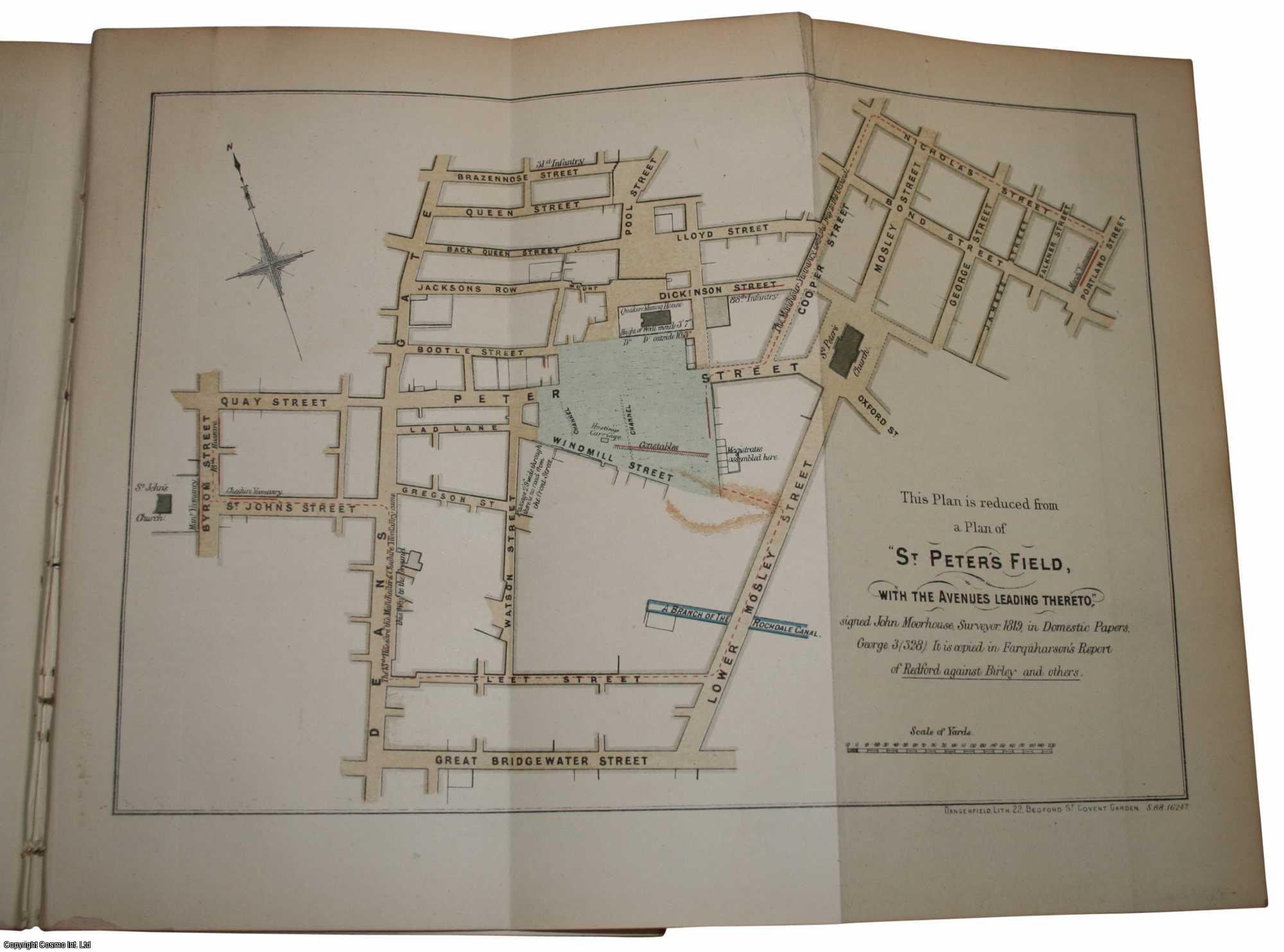 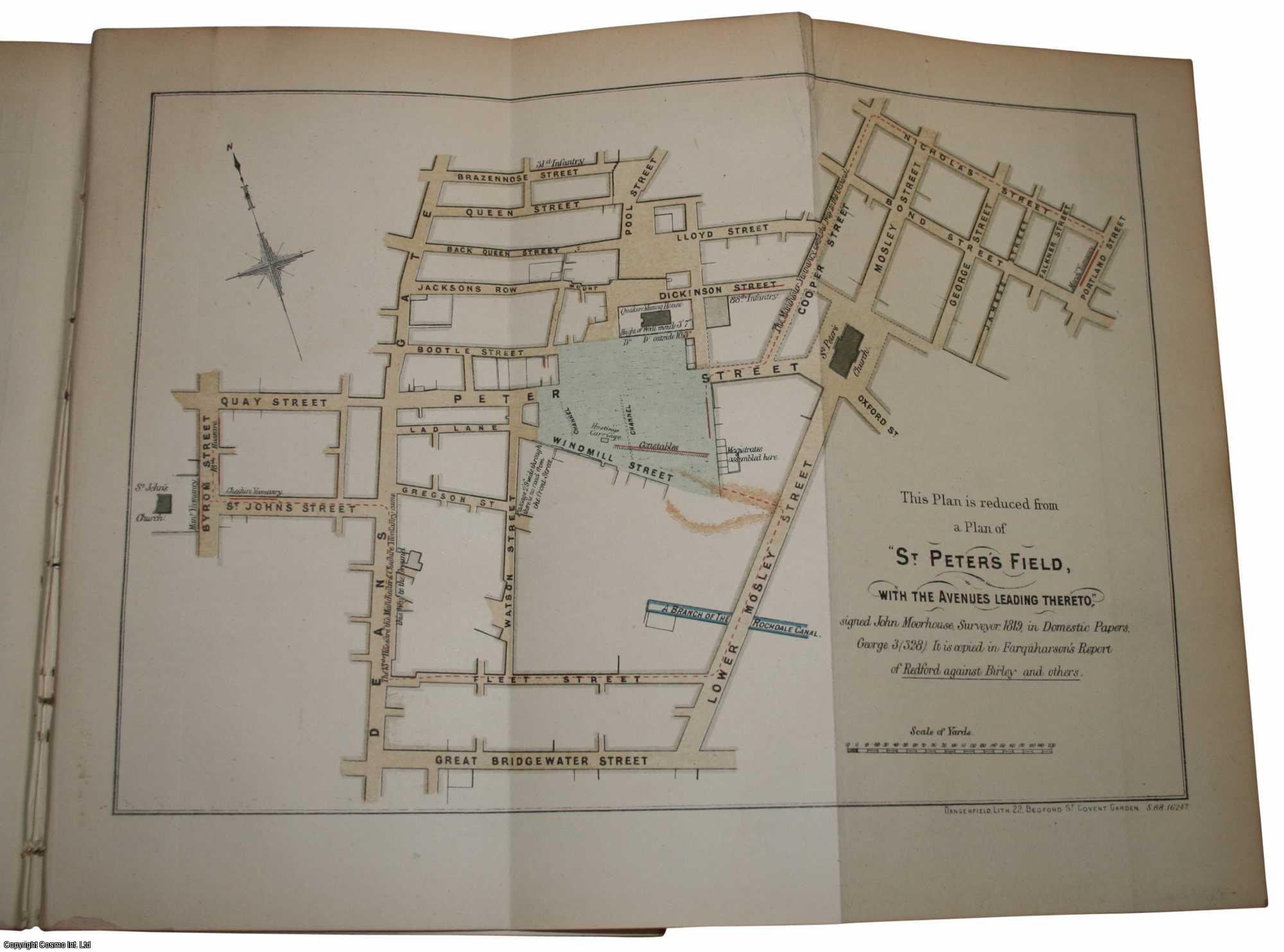 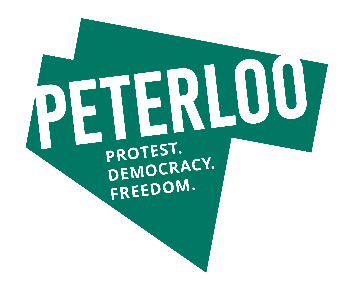 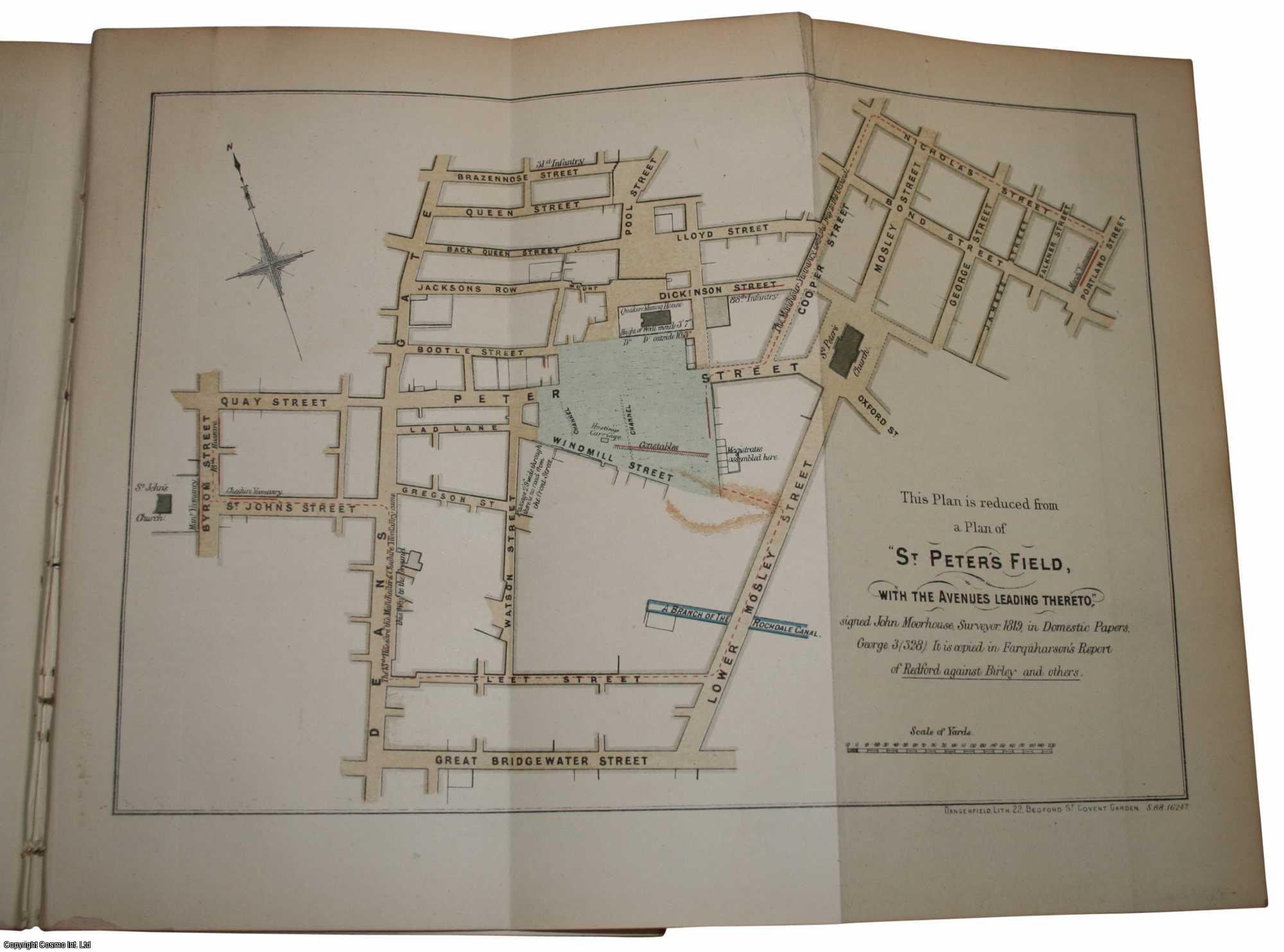 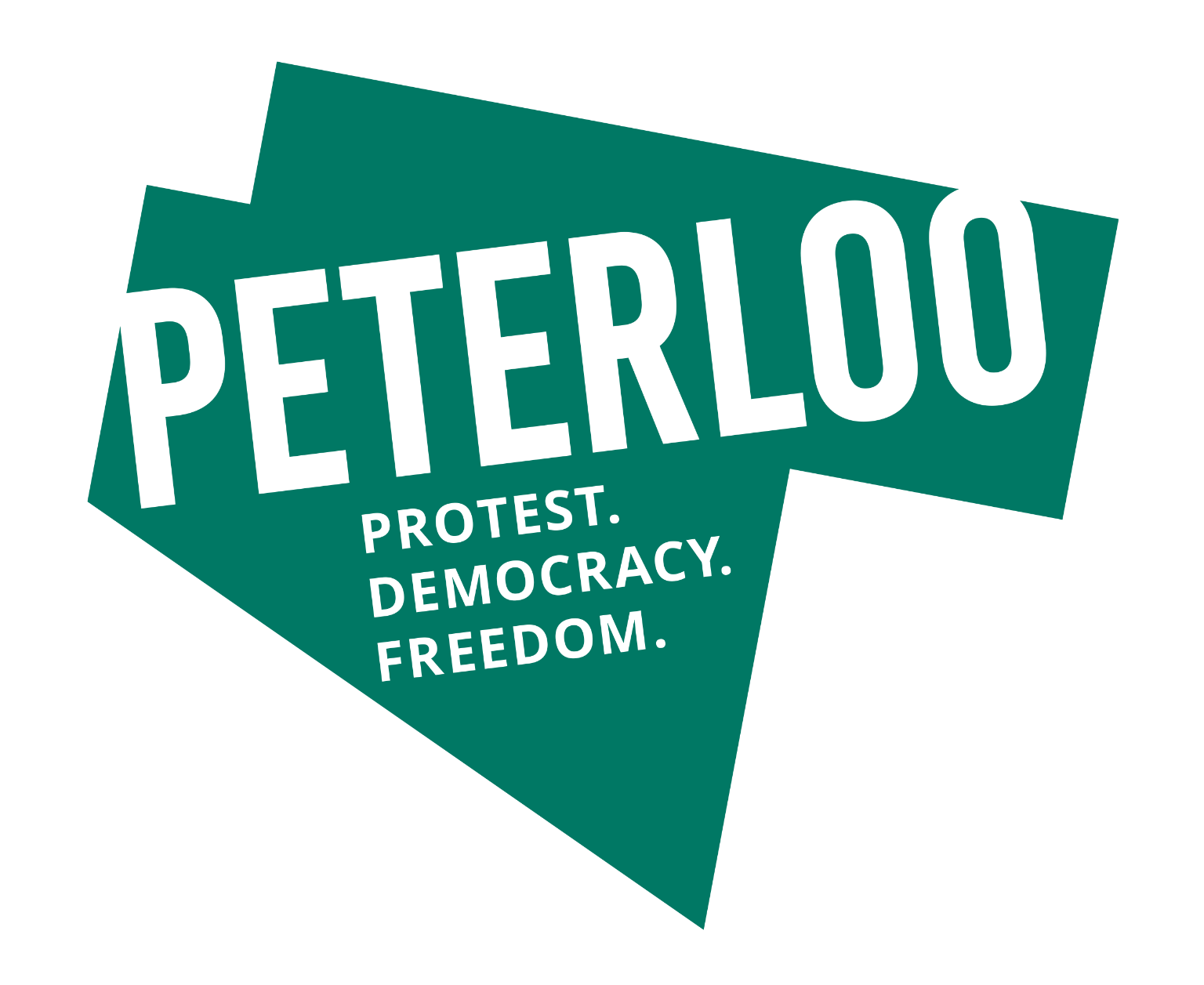 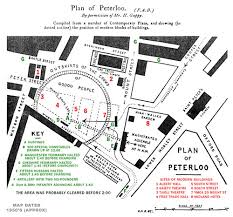 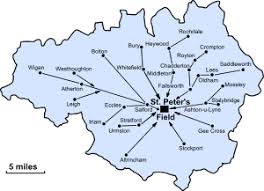 WHY?
THE FRENCH REVOLUTION
SUPPOSED ‘PROVOCATION’ OF THE AUTHORITIES
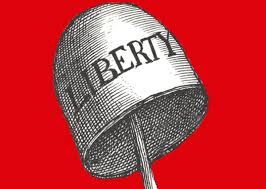 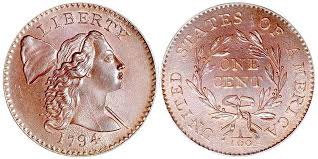 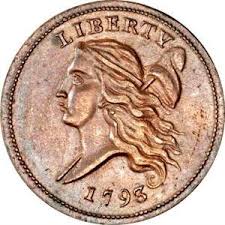 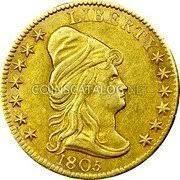 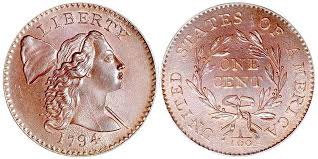 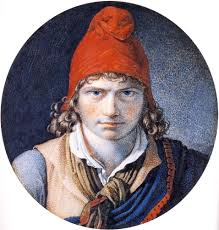 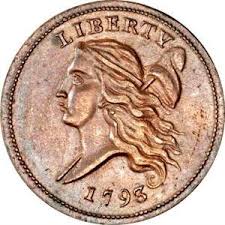 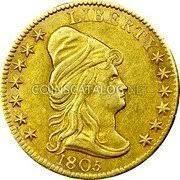 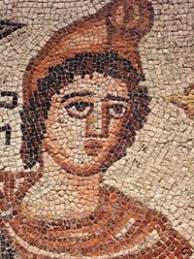 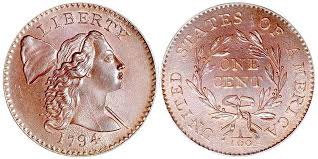 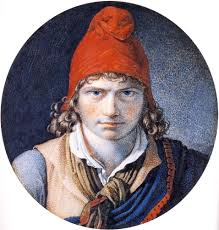 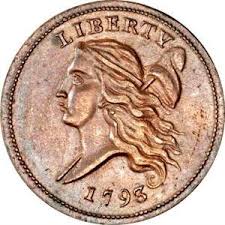 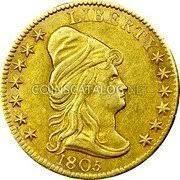 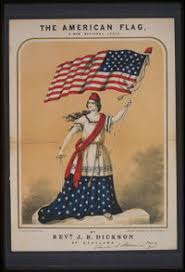 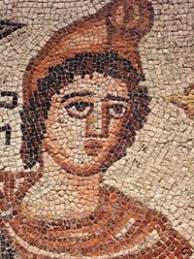 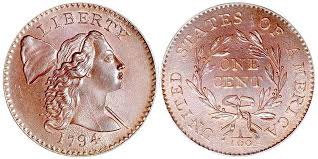 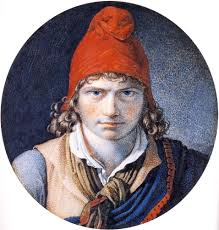 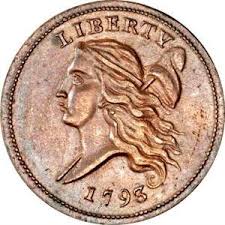 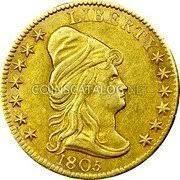 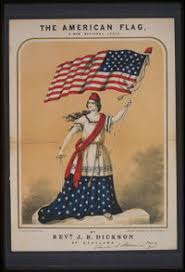 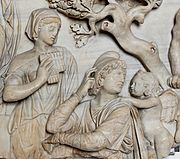 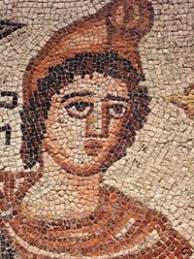 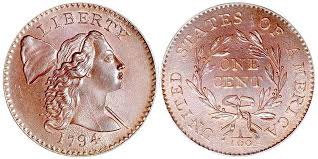 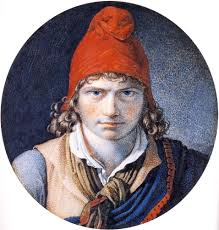 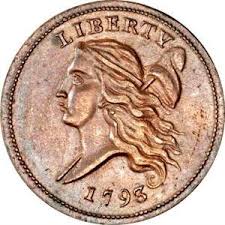 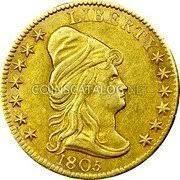 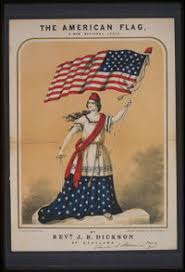 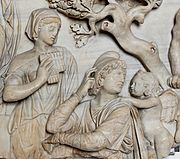 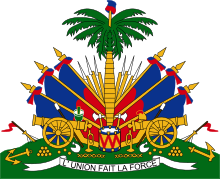 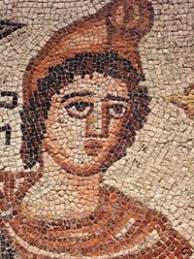 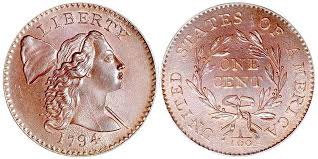 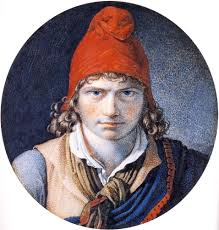 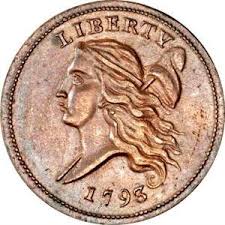 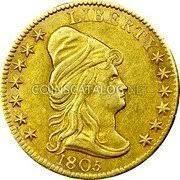 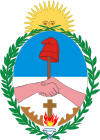 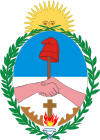 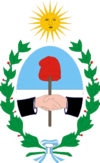 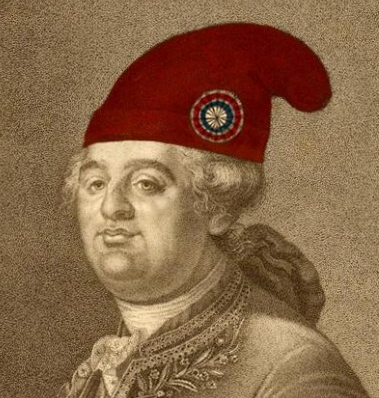 In this print, Louis XVI is made to wear a bonnet rouge, the blood-red cap of liberty, associated with the French revolution.
In this print, Louis XVI is made to wear a bonnet rouge, the blood-red cap of liberty, associated with the French revolution. 
By simply altering a conventional print, the king is sharply mocked: the cap fits!
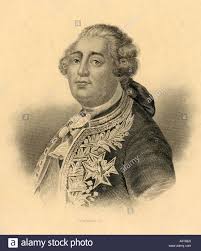 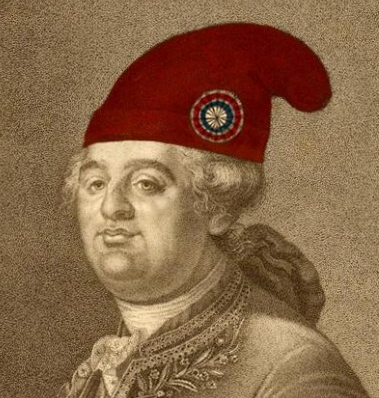 In this print, Louis XVI is made to wear a bonnet rouge, the blood-red cap of liberty, associated with the French revolution. 
By simply altering a conventional print, the king is sharply mocked: the cap fits!
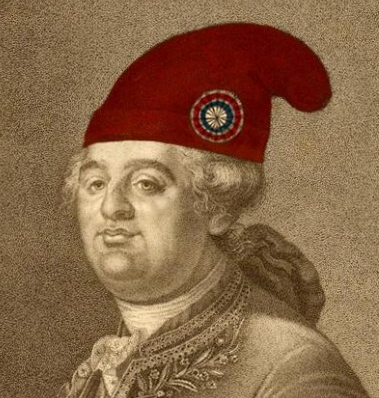 In this print, Louis XVI is made to wear a bonnet rouge, the blood-red cap of liberty, associated with the French revolution. 
By simply altering a conventional print, the king is sharply mocked: the cap fits! 
The image refers to the king’s public humiliation by a mob, which had broken into his residence, forced him to wear the cap and toasted the health of the revolution. Seven months later, he was executed.
WHAT?
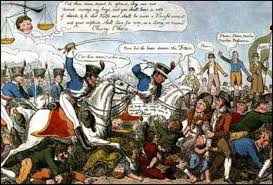 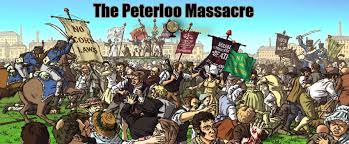 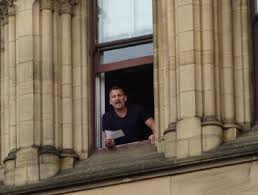 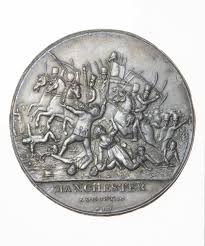 PETERLOO MEDAL
THE MAGISTRATES 
AND 
YEOMANRY 
OF 
MANCHESTER 
GOD CONFOUND 
THEM

THESE THINGS WILL NOT ENDURE NOR BE ENDURED
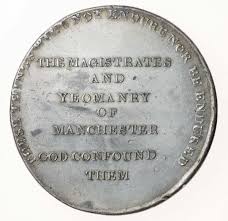 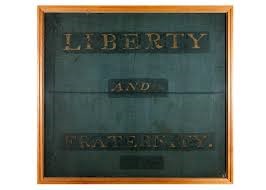 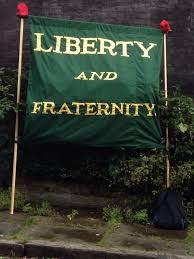 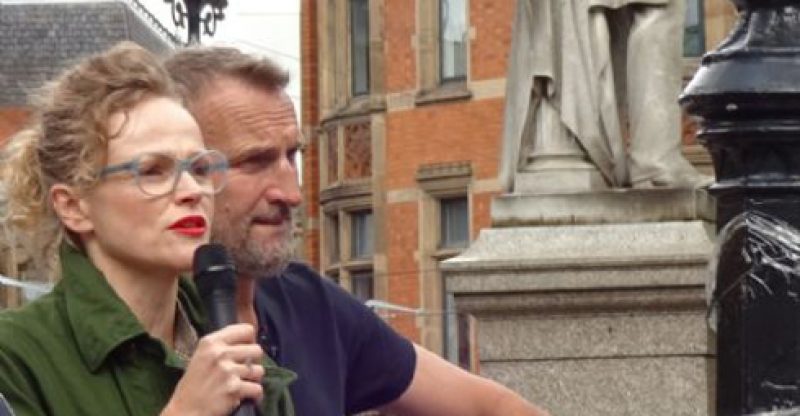 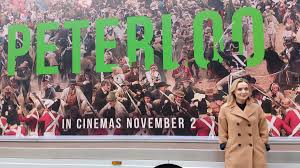 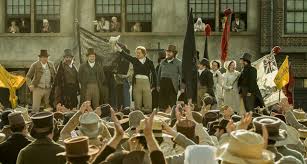 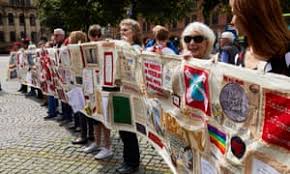 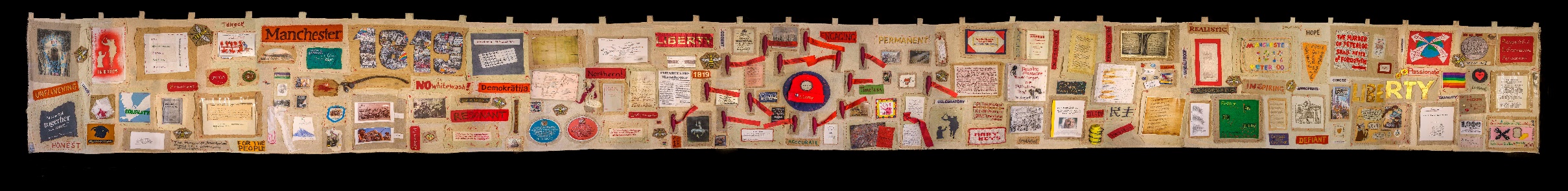 2019
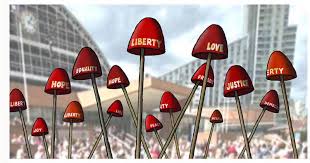 PROVOCATION OF THE AUTHORITIES?
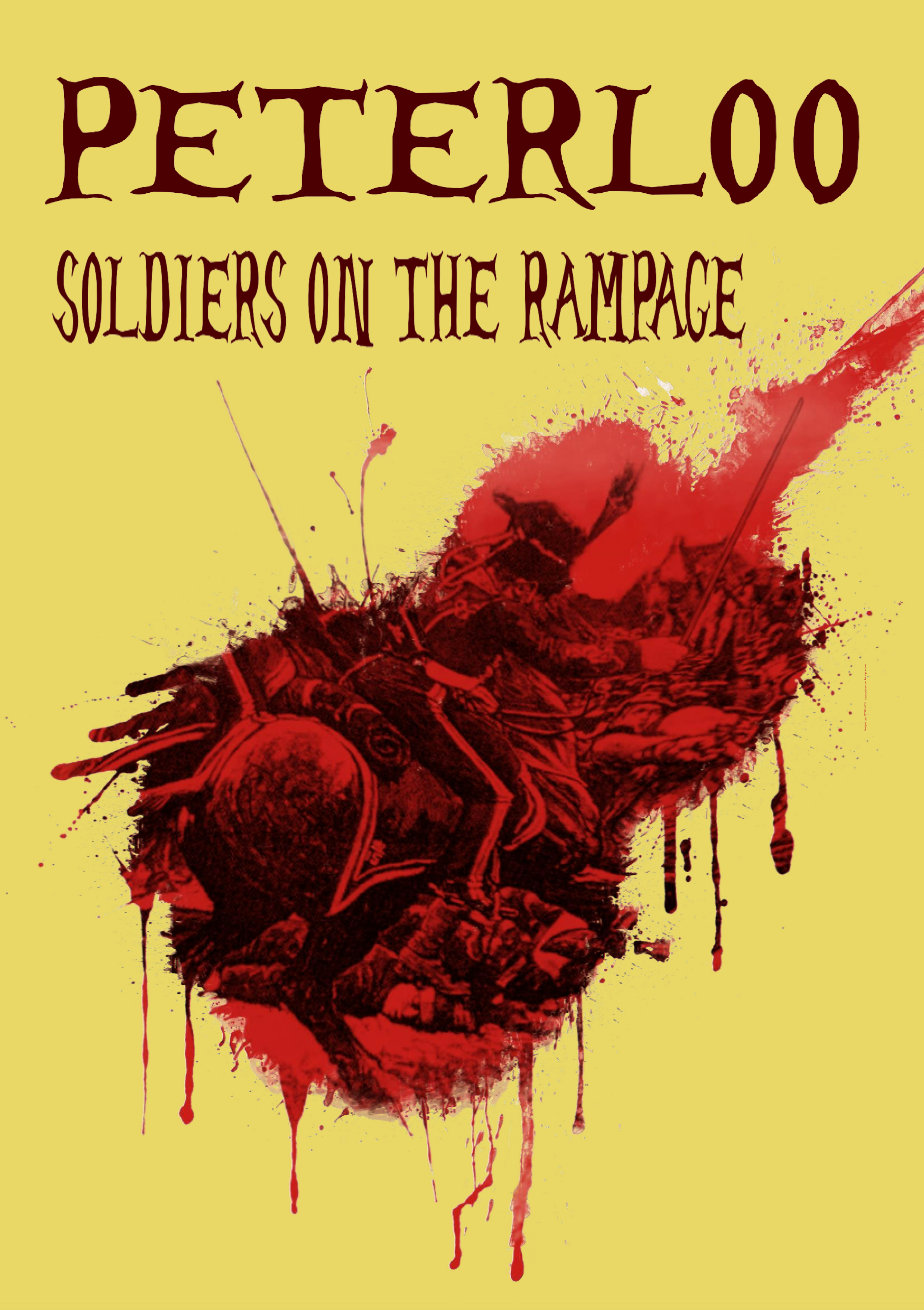 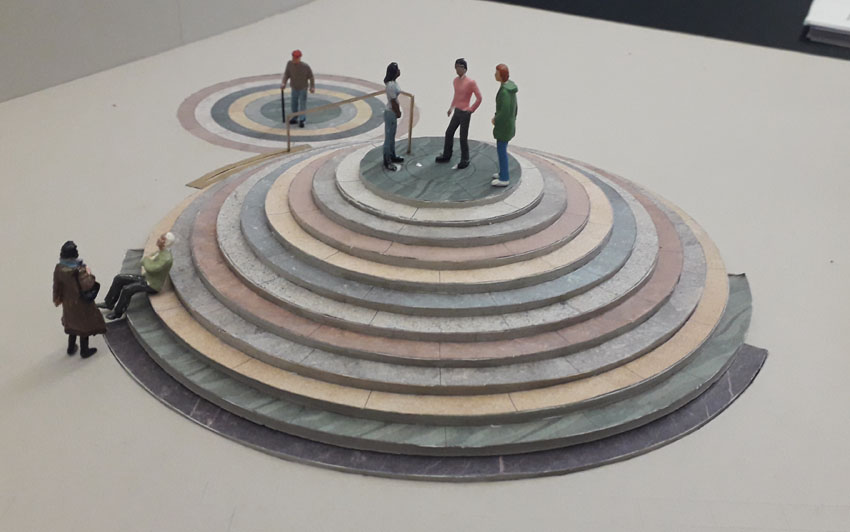 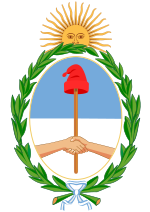 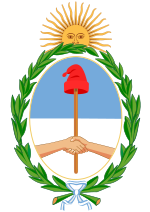 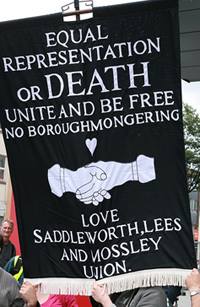 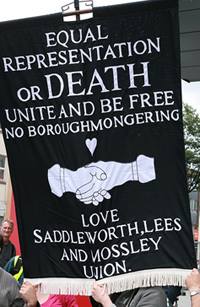 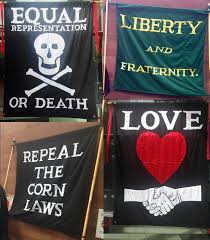 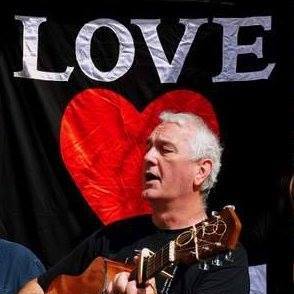 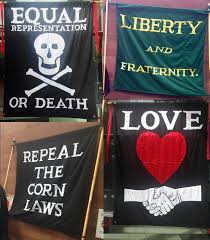 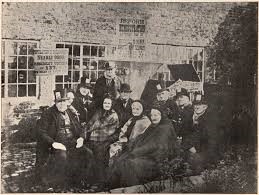 PETERLOO VETERANSSEPTEMBER 27th 1884
David Hilton (79)
Thomas Chadderton (81), John Davies (78), Thomas Ogden (81), Jonathan Dawson (82).
  Susannah Whittaker (81), Mary Collins (83),  Catherine McMurdo (88), Richard Waters.
Front: Thomas Schofield (81) Alice Schofield (79)
WHAT IF….?